Obhajoba odborné praxe
Michaela Žilinská 
UČO: 25476
2023
Obsah
Představení společnosti
Vznik v červnu roku 2007 jako dceřiná společnost
Společnost s ručením omezeným 
JUDr. Jakub Sklenka 
Výroba, obchod a služby neuvedené v přílohách 1 až 3 živnostenského zákona
Sídlo Krakovská 1256/24, Praha 11000
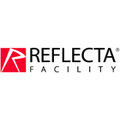 Náplň praxe
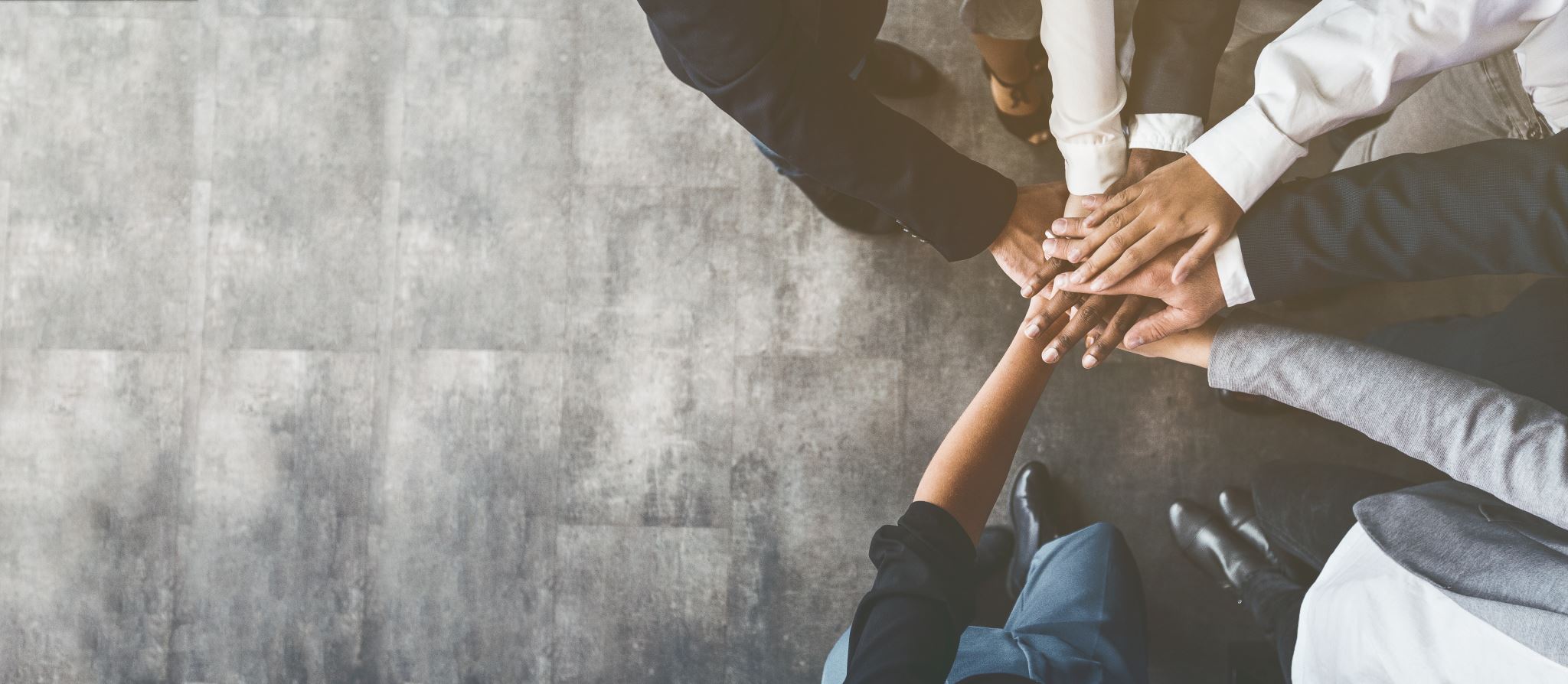 Personální management
Komunikace s nájemci OC Géčko
Účast na vstupních pohovorech
Výpomoc při posuzování životopisů 
Dotazníkové šetření na téma spokojenost zaměstnanců
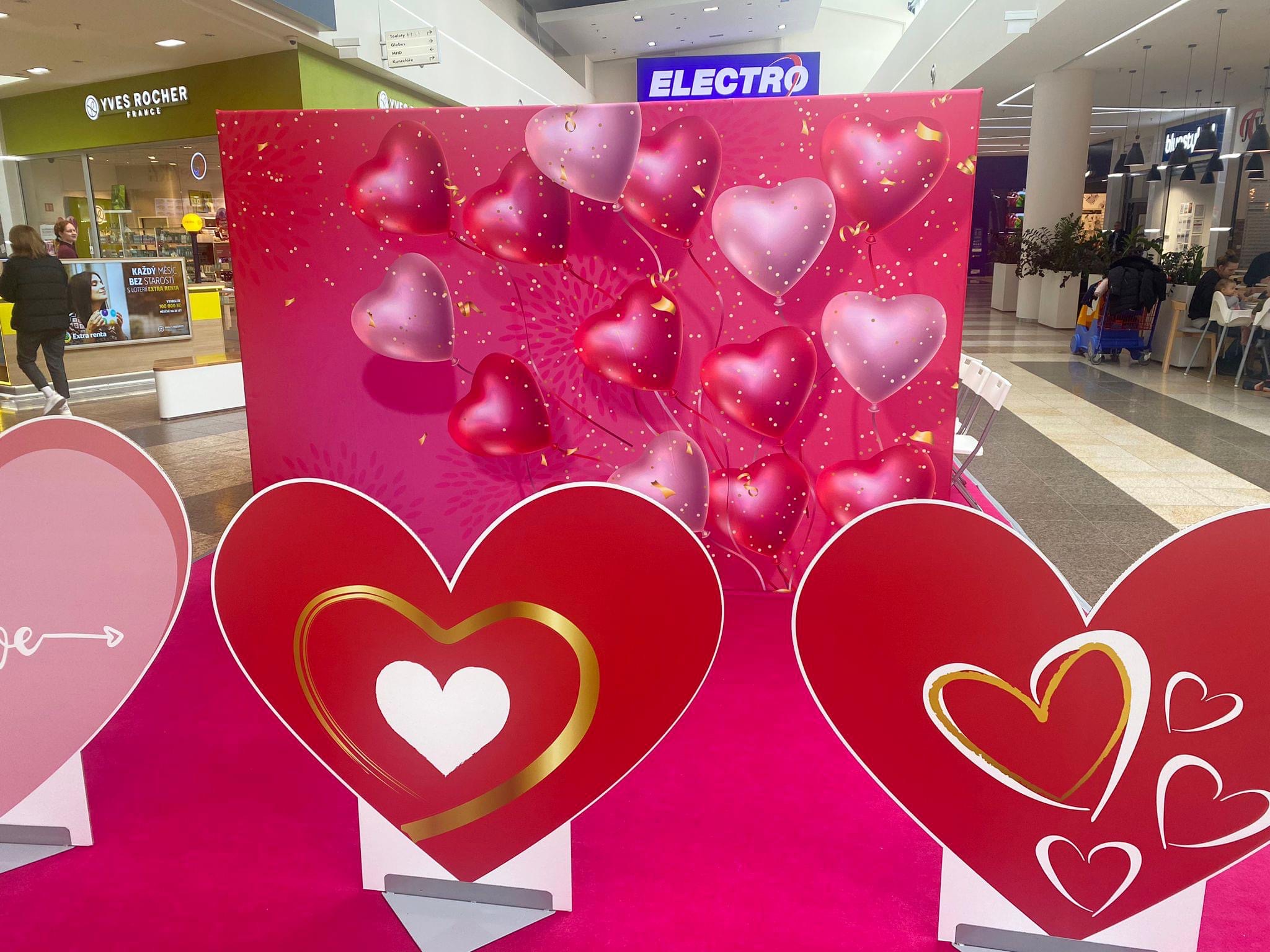 Marketing
Příprava a následná účast na marketingových akcí
Správa sociálních sítí 
Příprava soutěží 
Fotodokumentace produktové reklamy 
Výpomoc při tvorbě propagačních materiálů
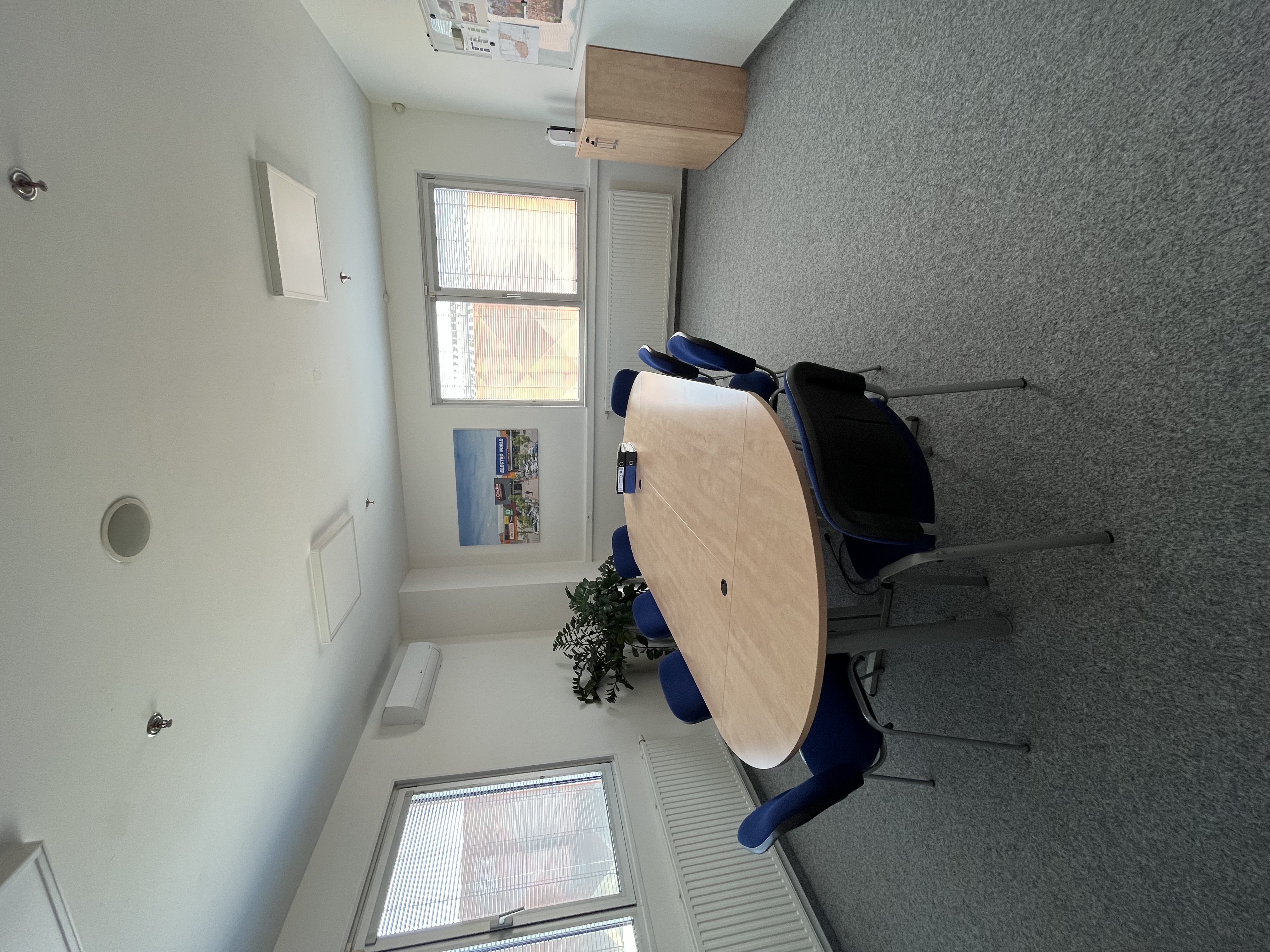 Strategické řízení
Seznámení se s cíli a strategií společnosti
Tvorba dotazníku k zajištění prostoru pro zlepšení nabízených služeb
People count meter
Účast na výkonnostních poradách, tvorba zápisu
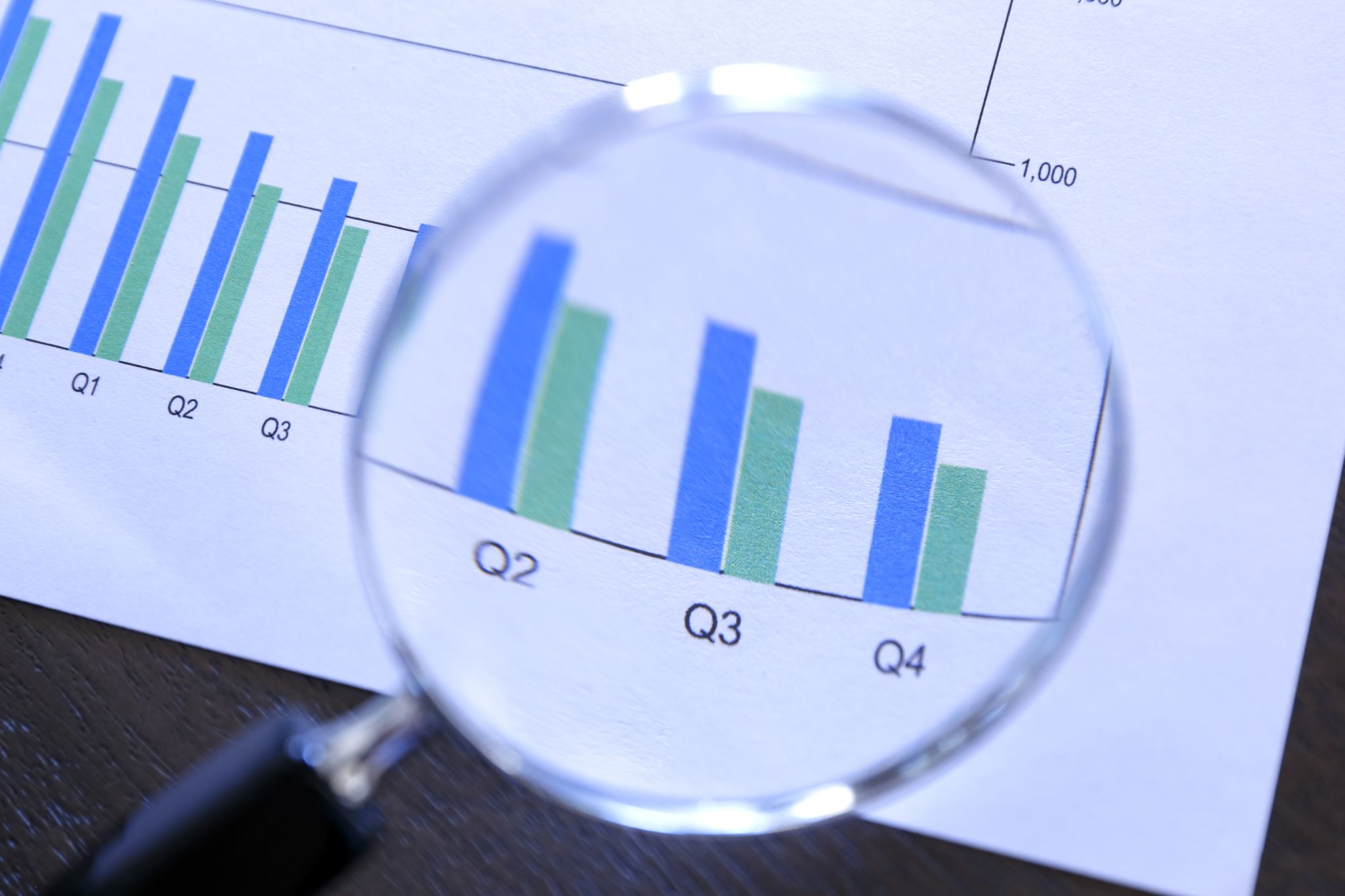 Finance podniku
Sledování KPI
Archivace dokumentů
Zpracování výkonnostních dat v programu MS Excel
Tvorba reportů
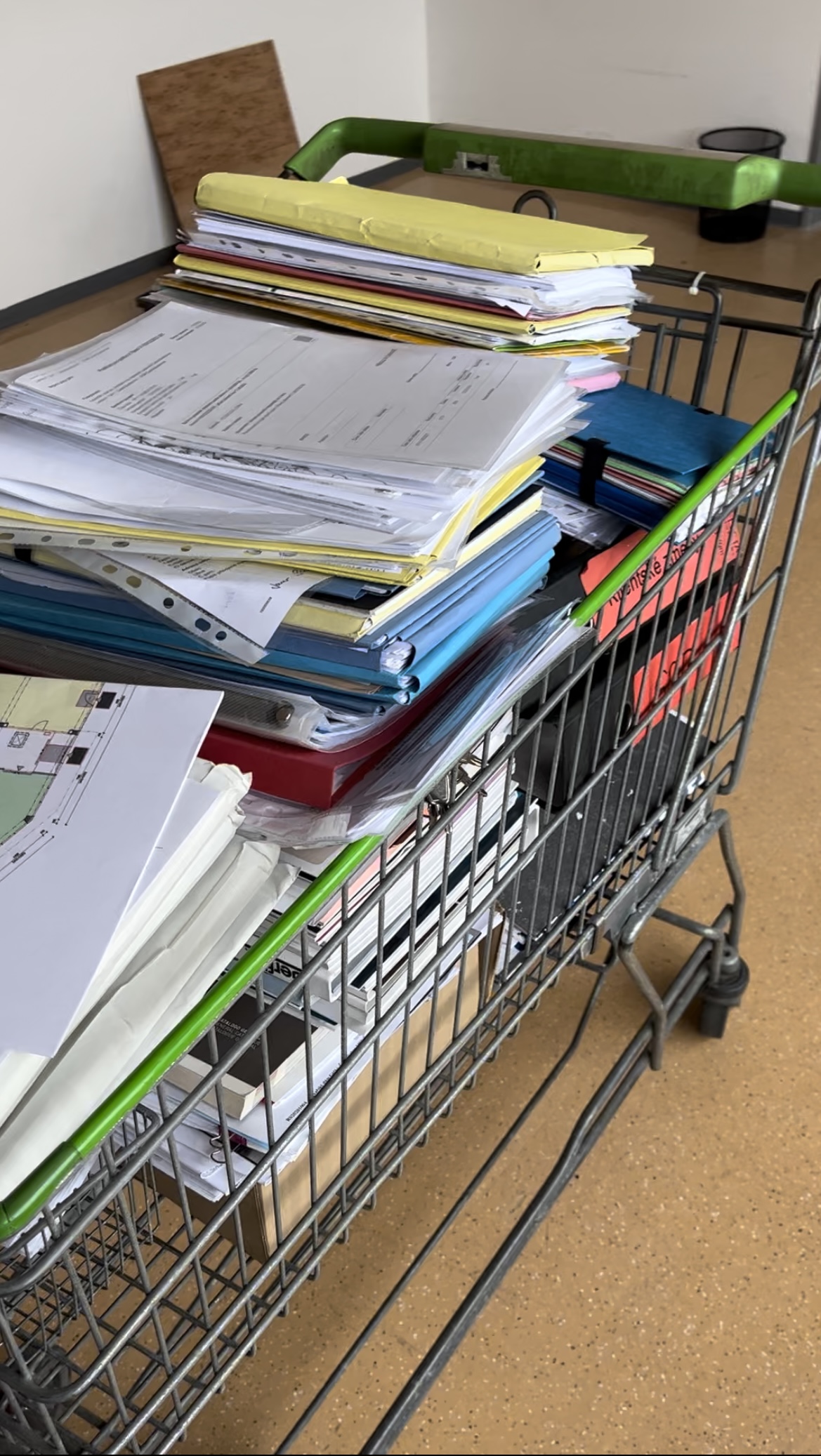 Finanční účetnictví
Příprava podkladů pro tvorbu nájemních smluv, faktur a dohod
Digitalizace, třídění, archivace a skartace účetních dokladů
Vedení skladové evidence
Zhodnocení praxe
Děkuji za Vaší pozornost!